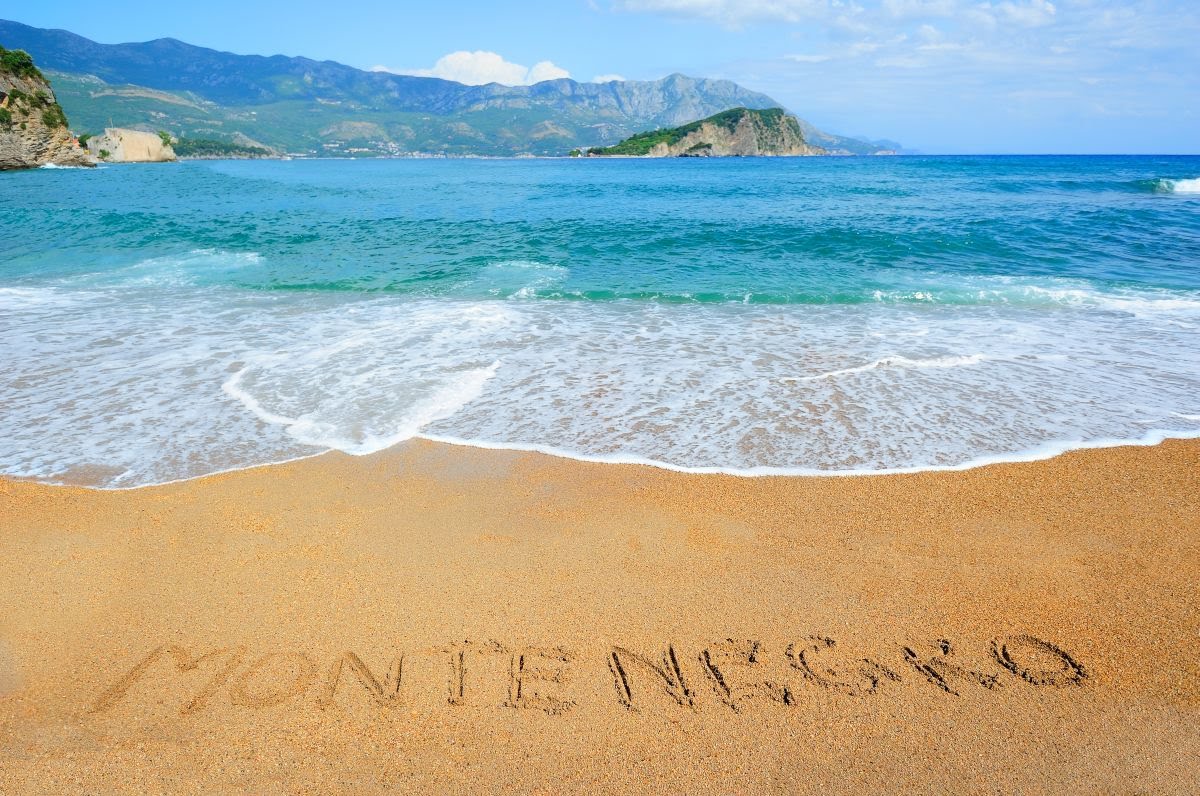 MORE
JADRANSKO MORE
ŽIVI SVIJET I 
OČUVANJE
JADRANSKO MORE- je ogranak sredozemnog mora.Izlaz na Jadransko more imaju države: CrnaGora,Hrvatska,Italija,Slovenija, Bosna i Hercegovina,Grčka,Albanija.Obalna linija  je dugačka 7911km. Kao što vidimo na karti oko 74% obale pripada Hrvatskoj.Crnoj Gori pripada 260km obale .
Površina Jadranskog mora iznosi 138 599km2,a dubina dostiže i do 1300m.Slanost vode je 38-39%. Temperaura vode je zimi oko 7 ºC,a ljetii do 25ºC,što ga ubraja u toplija mora.
Zbog uticaja kopna ,morska voda ima različite tonove modre boje.Kreće se u vidu talasa plime i osjeke ali i morskih struja.Zato se Jadran smatra mirnijim morem primamljivim za život biljnog i zivotinjskog svijeta.
Biljni svijet u Jadranskom moru
U Jadranskom moru u obalskoj zoni zbog posvjetljenosti boje  žive mnoge biljke ,kao što su alge,morske trave,i mnogobrojne cvjetnice od kojih je najpoznatija-POSIDONIJA.
      ALGE                              MORSKA SALATA
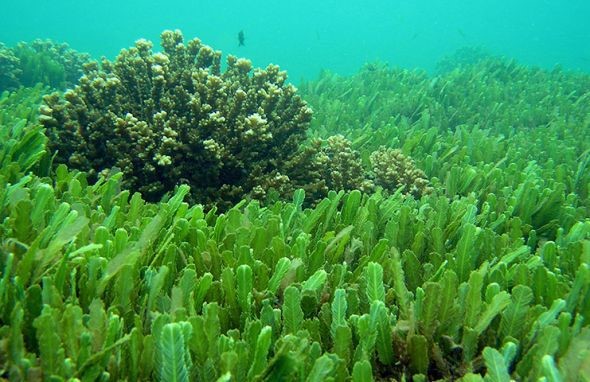 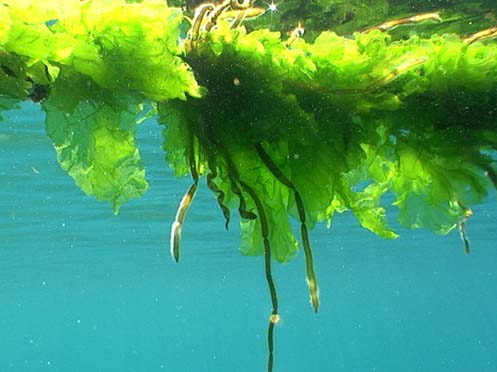 POSIDONIJA
POSIDONIJA JE BILJKA IZ SKUPINE MORSKIH CVIJETNICA,U NARODU POZNATA KAO MORSKA TRAVA.RASTE NAJVIŠE DO 50-AK M DUBINE NA MORSKOM DNU,GDJE RAZVIJA GUSTE PODMORSKE LIVADE.
U njima živi ,hrani se  i razmnožava nekoliko stotina vrsta biljaka i životinja-ribe,rakovi,puževi ,školjke...
Posedonija su „pluća mora“jer mu obezbjedjuju kiseonik,ali je ugrožavaju: ribolov,koče,mreže,krivolov dinamitima,izgradnja marina i lukobrana...
ŽIVOTINJSKI SVIJET U MORU
U PODVODNIM LIVADAMA ŽIVE :MORSKE SASE,MORSKE ZVIJEZDE,MORSKI JEŽEVI,ŠKOLJKE,PUŽEVI,RAKOVI,SUNĐERI,HOBOTNICE  I RIBE.
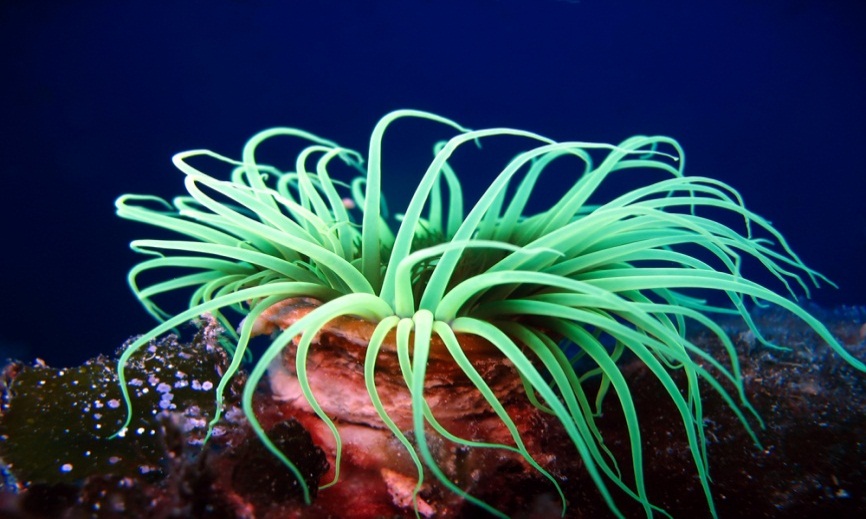 MORSKA SASA
MORSKA ZVIJEZDA
HOBOTNICA
MORSKI RAKOVI
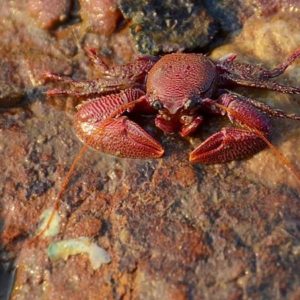 SUNĐER
MORSKI  KONJIĆ
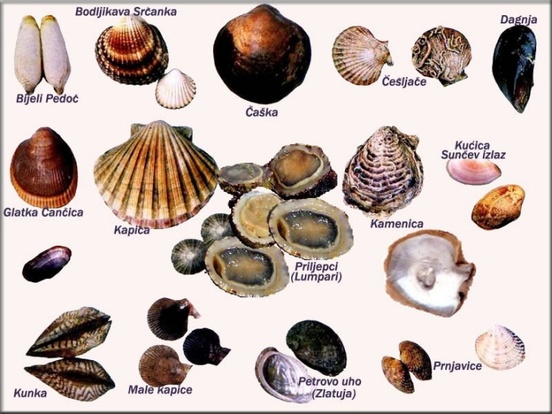 SKOLJKE
MORSKI PUŽEVI
MEDUZE
RIBE -U našem moru ima mnogo vrsta riba.Neke od njih su:srdela,skuša,orada,palamida,tuna,lica,oslić...
MORSKE ŽIVOTINJE KOJE MOGU DOSTIĆI  I DO  NEKOLIKO METARA  DUŽINE
DELFIN
MORSKA KORNJAČA
Rijetko na Jadranu zalutaju ajkule ,kitovi ili morski psi.
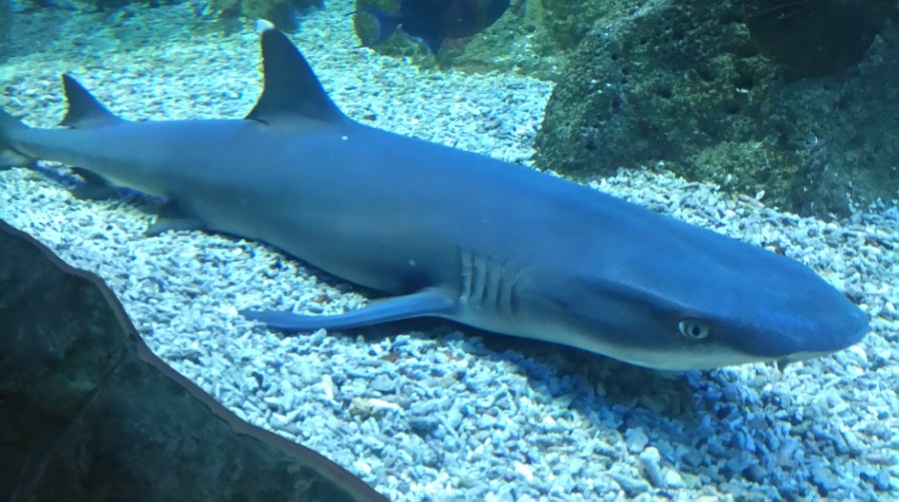 Šta šteti morskoj sredini i uništava živi svijet u moru ?
More zagađuje:
Čovjek svjesno i nesvjesno zagađuje more!
Bacanje otpada
Kanalazacioni odvodi
Goriva i ulja iz brodova
Hemikalije sa teretnih brodova
Gradnja marina ,luka
Ribolov
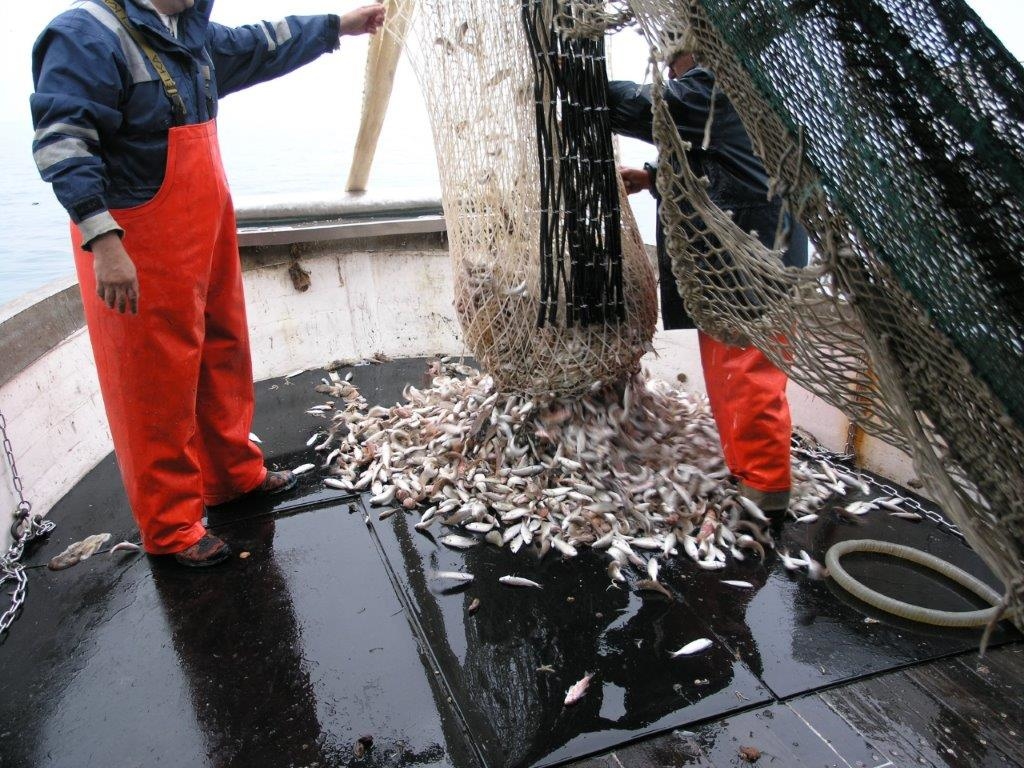 Ribolov –koče,mreže,
luka
marina
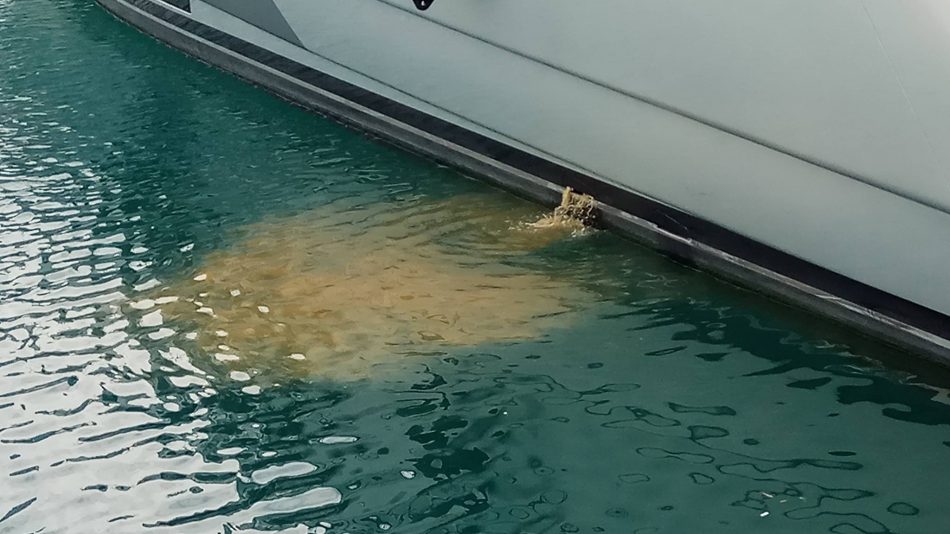 Teretni brodovi hemikalije
nafta i ulja sa broda
Bacanje smeća
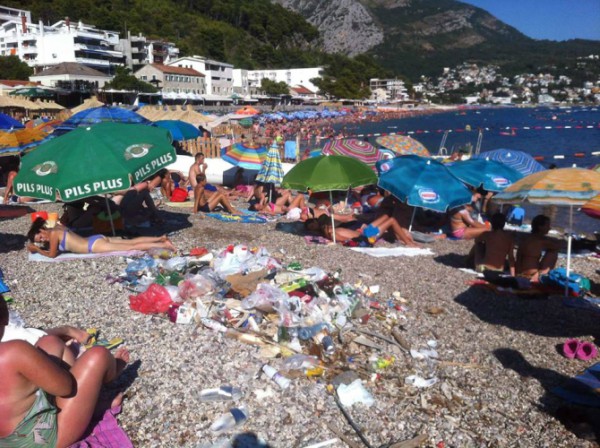 SVE RAZVIJENIJI TURIZAM U CRNOJ GORI TAKOĐE UGROŽAVA ŽIVI MORSKI SVIJET
SVE OVO  NOSI SAMO JEDNU PORUKU:ČUVAJMO MORE,JER ONDA ČUVAMO BILJNI I ŽIVOTINJSKI SVIJET U NJEMU!
PREZENTACIJU PRIPREMILA  UČITELJICA SANELA    GAGOVIĆ
OŠ „KEKEC“ SUTOMORE